An interface for capacitive sensors based on the SC charge amplifier
Charge amplifier
Rdc
Invented by Walter Kistler in 1950
It is based on the Miller Integrator
This value is an uncertainty  and may also cause saturation of the amplifier
Charge fed to the amplifier from t1 to t2
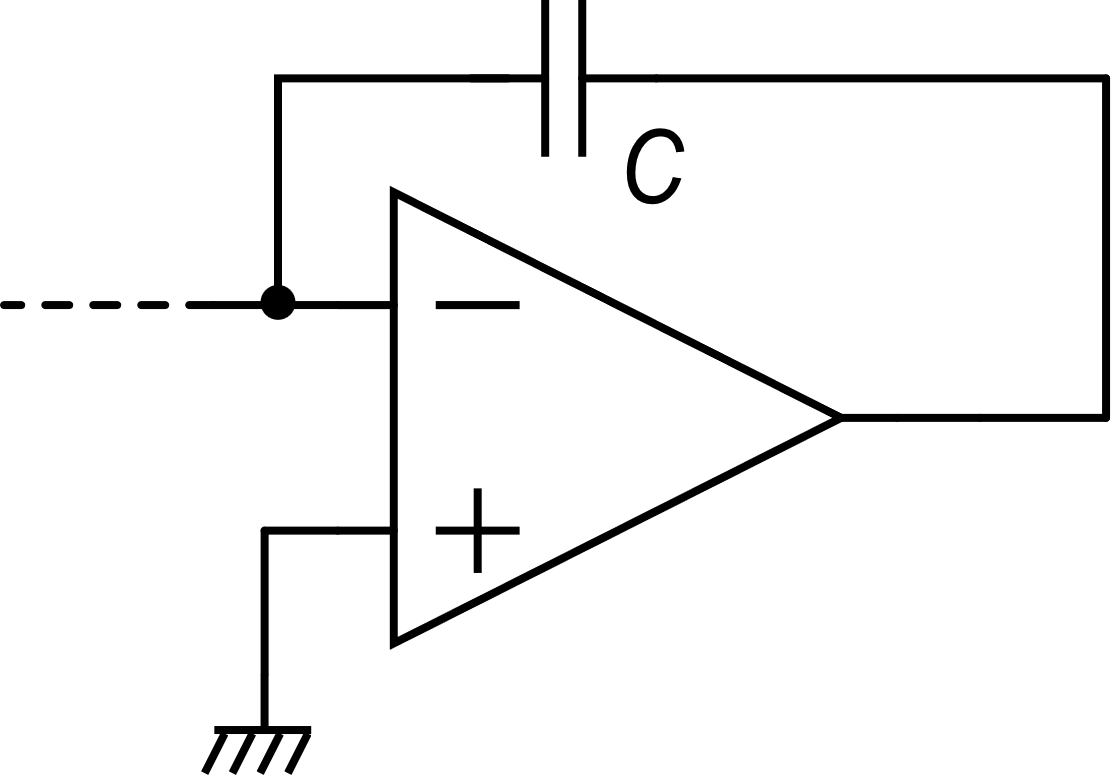 Iin
Vout
The classical solution consists in placing a resistor of very high resistance (Rdc)  in parallel with the capacitor
Unfortunately, this resistor also discharge the charge accumulated across C, imposing condition: t2-t1 << RdcC
P. Bruschi – Microelectronic System Design
1
A Switched Capacitor (SC) charge amplifier
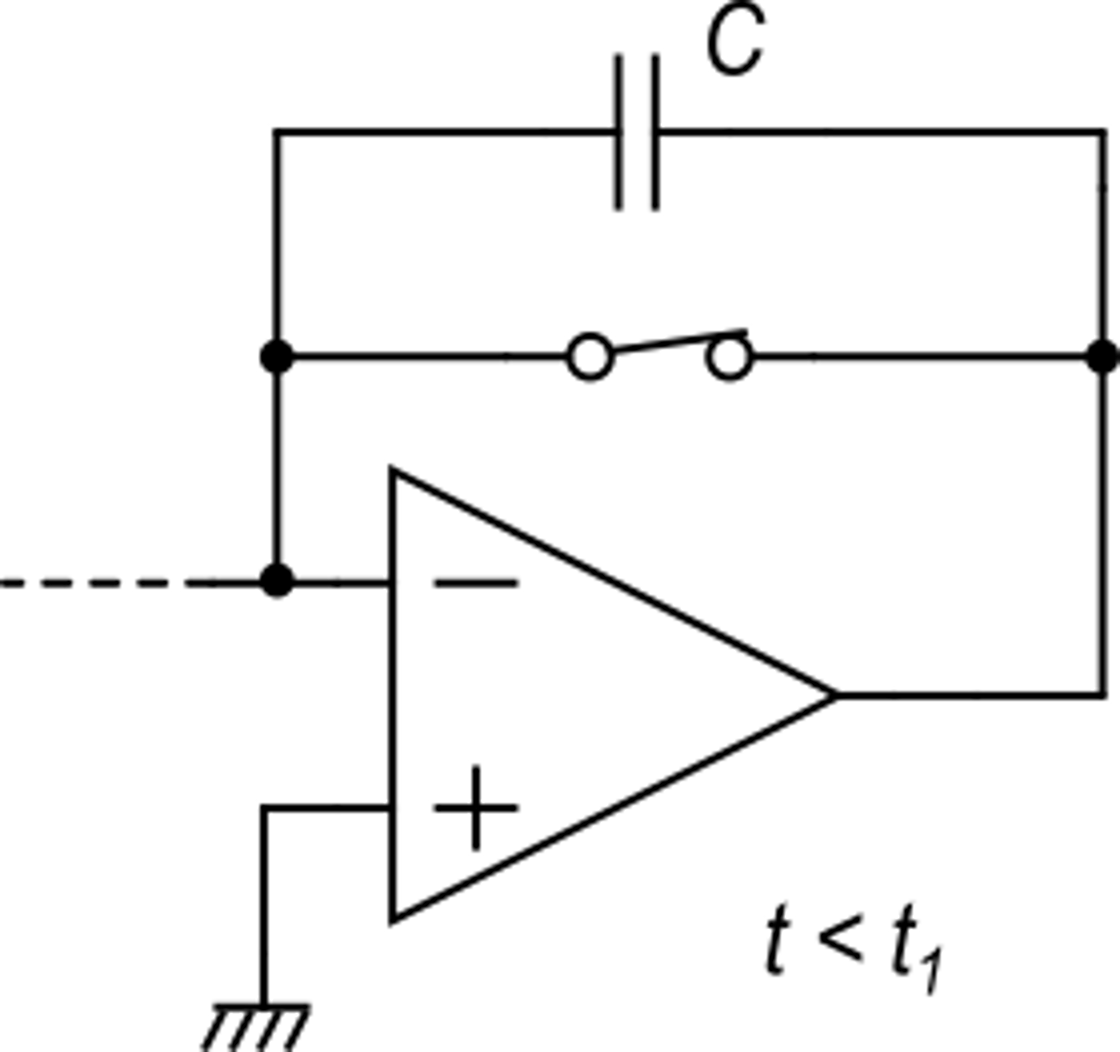 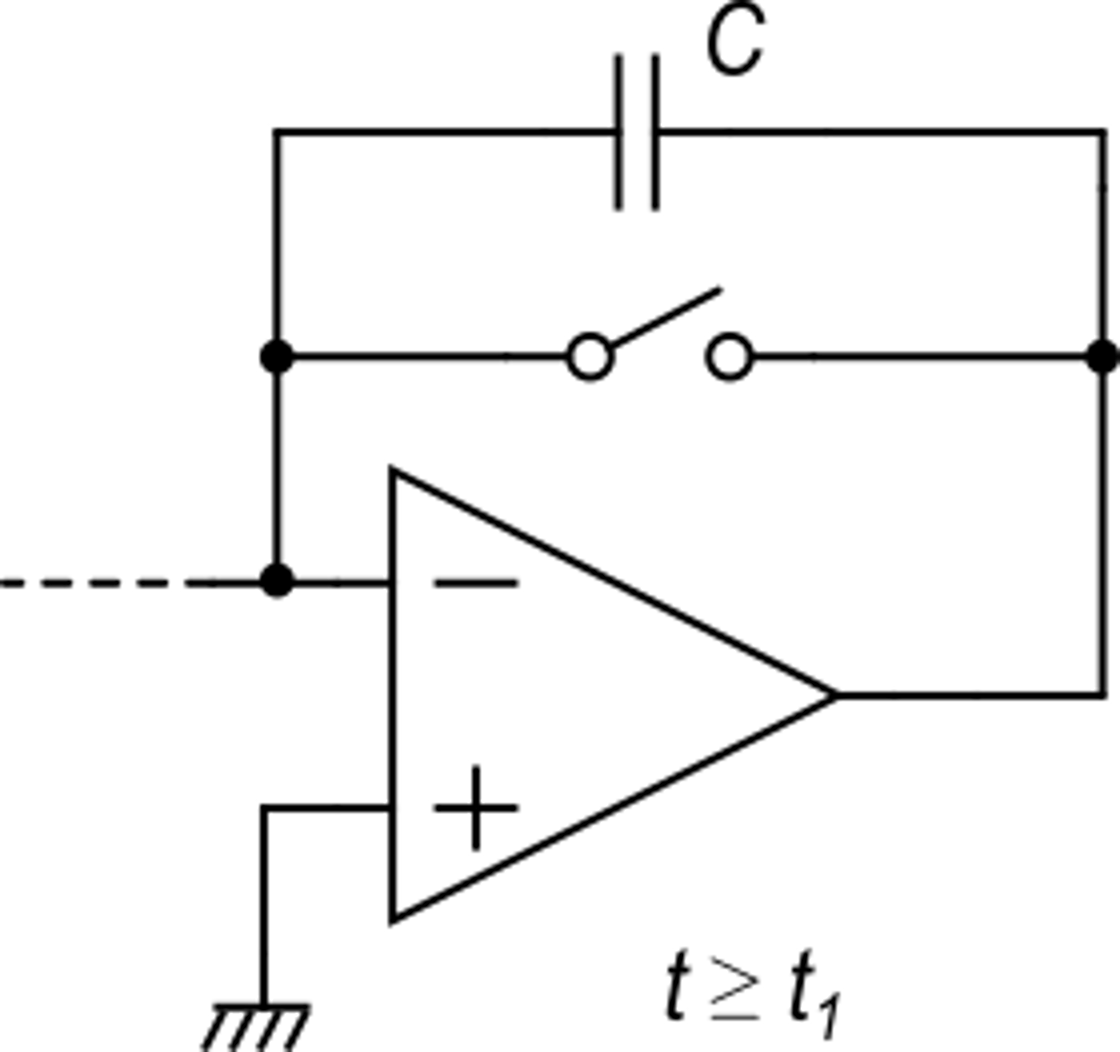 Note: vn(t) includes the offset voltage, which can be quite large in CMOS circuits
+
-
Ideal case
Real case
P. Bruschi – Microelectronic System Design
2
SC charge amplifier with offset cancellation
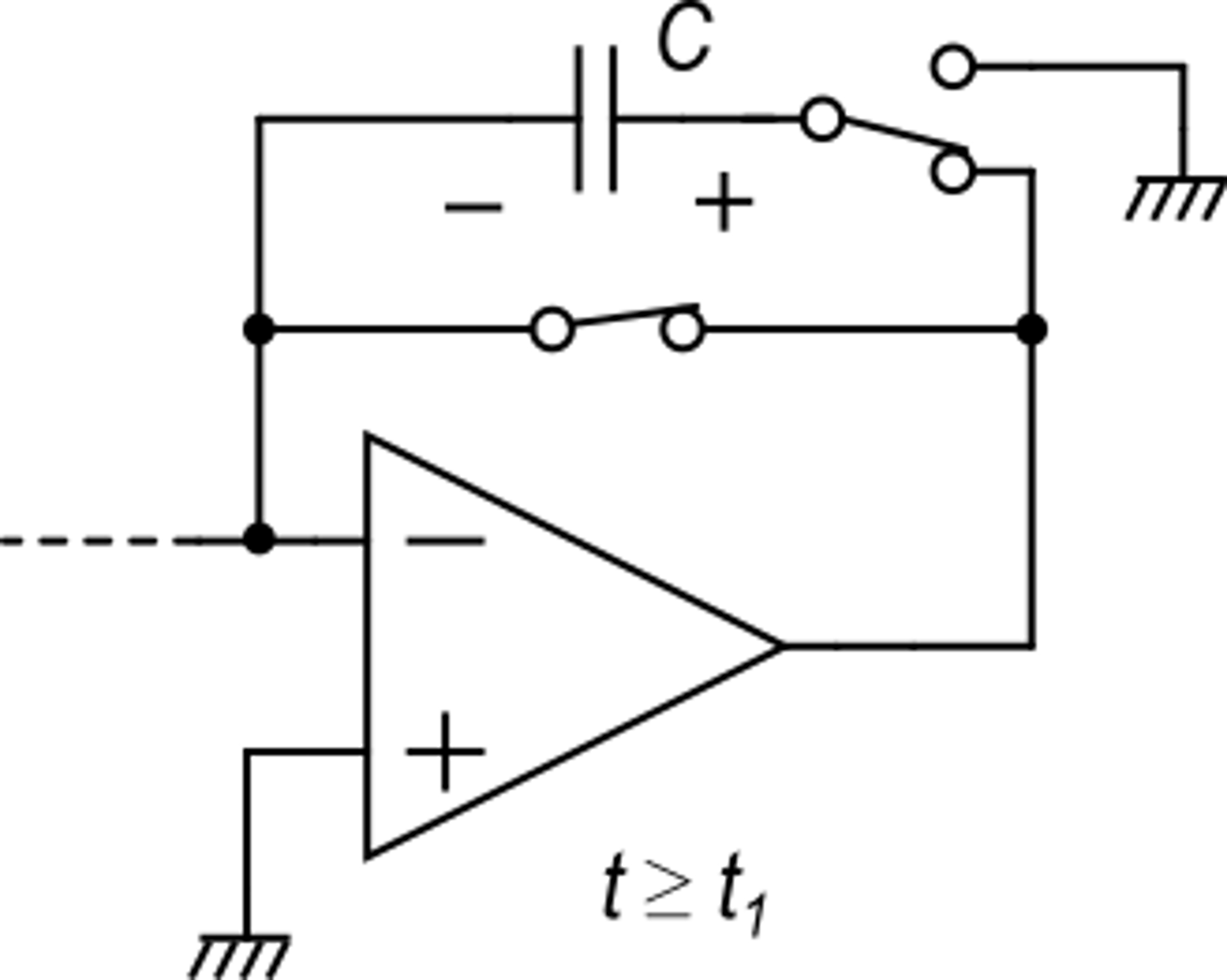 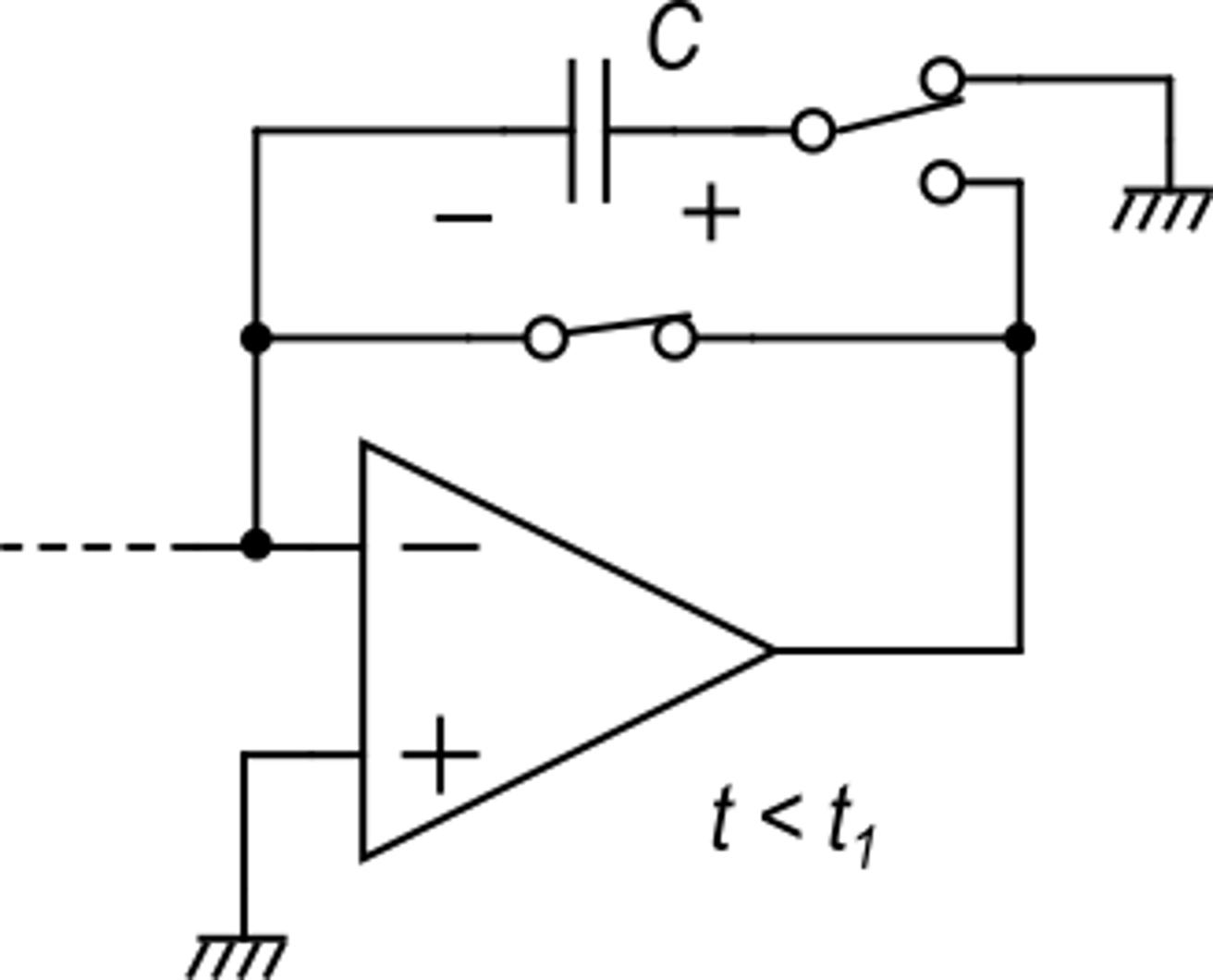 Two noise samples are subtracted:
This is the correlated double sampling (CDS)
All vn components (offset, low freq. noise) that do not change across the t1,t2 interval are cancelled
The feedback capacitor is pre-charged with -vn(t)
P. Bruschi – Microelectronic System Design
3
SC interface for capacitive sensors
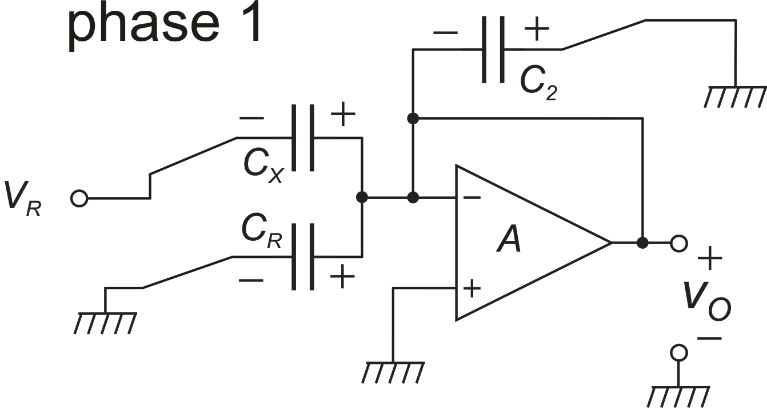 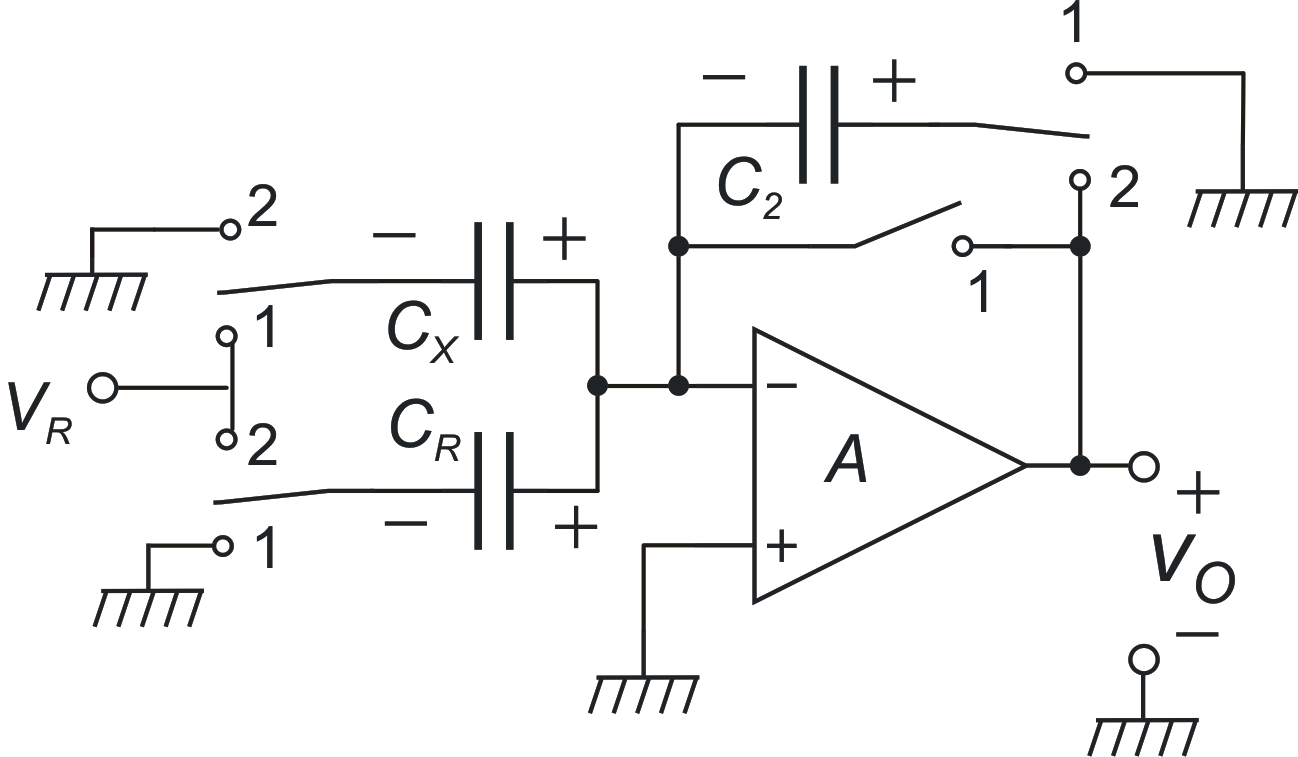 f1
f2
possible implementation
P. Bruschi – Microelectronic System Design
4
Phase 1: Capacitor voltages
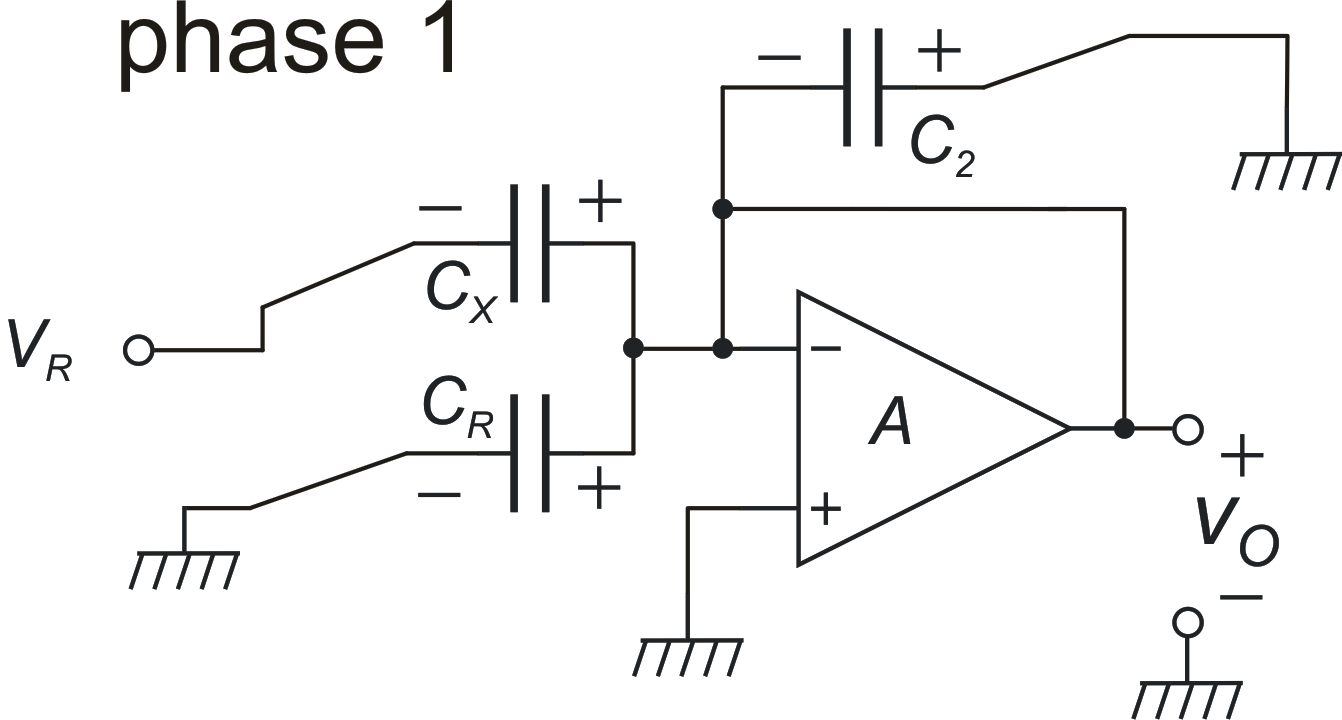 P. Bruschi – Microelectronic System Design
5
Transition to phase 2
In SC circuits, timing of the switches is critical, due to the risk to alter the charge stored into the capacitors
If S1 is still closed in the previous position (phase 1), when S2 closes to phase 2 position, C2 is short circuited
S2 opens and 
C2 samples
S2
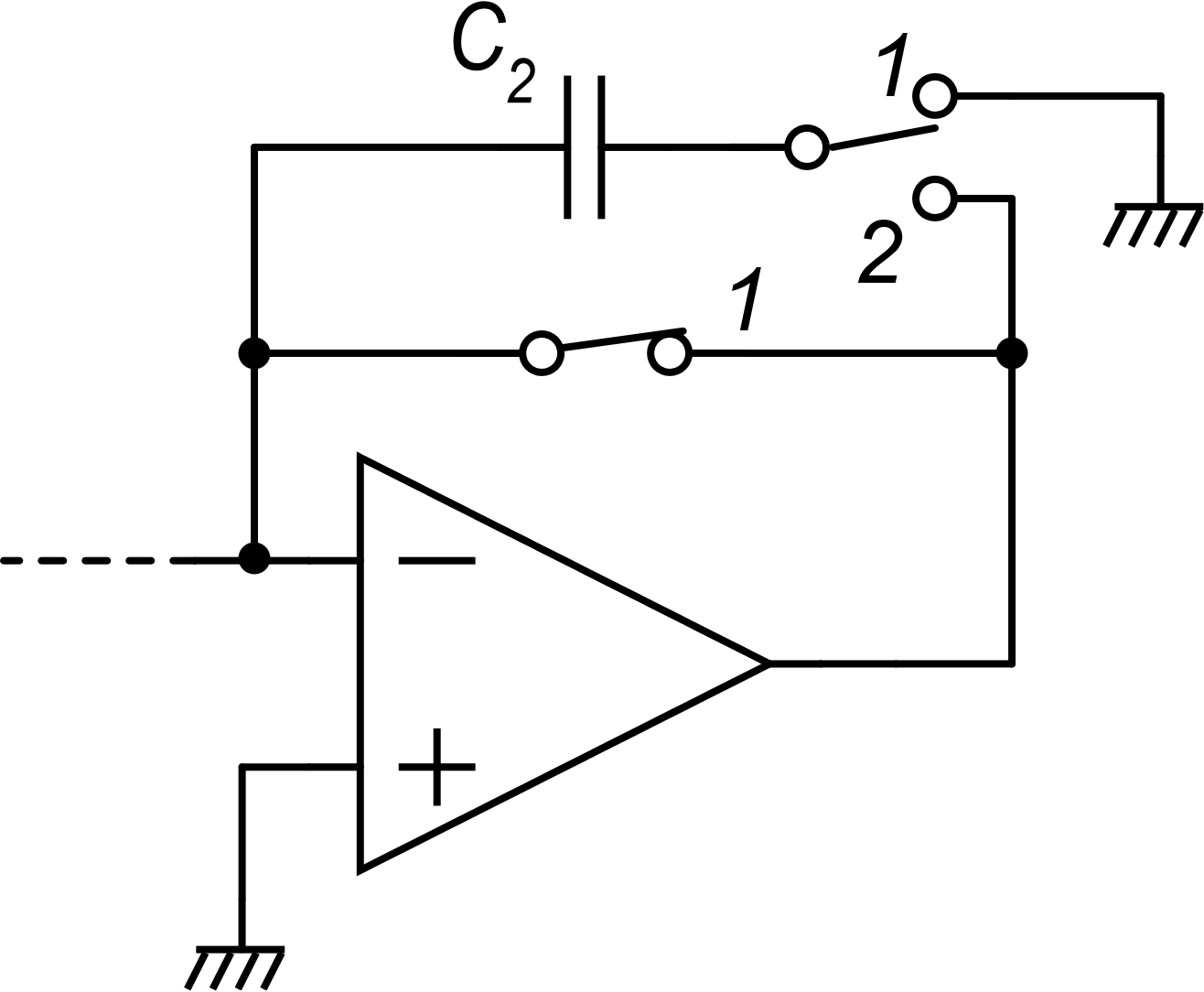 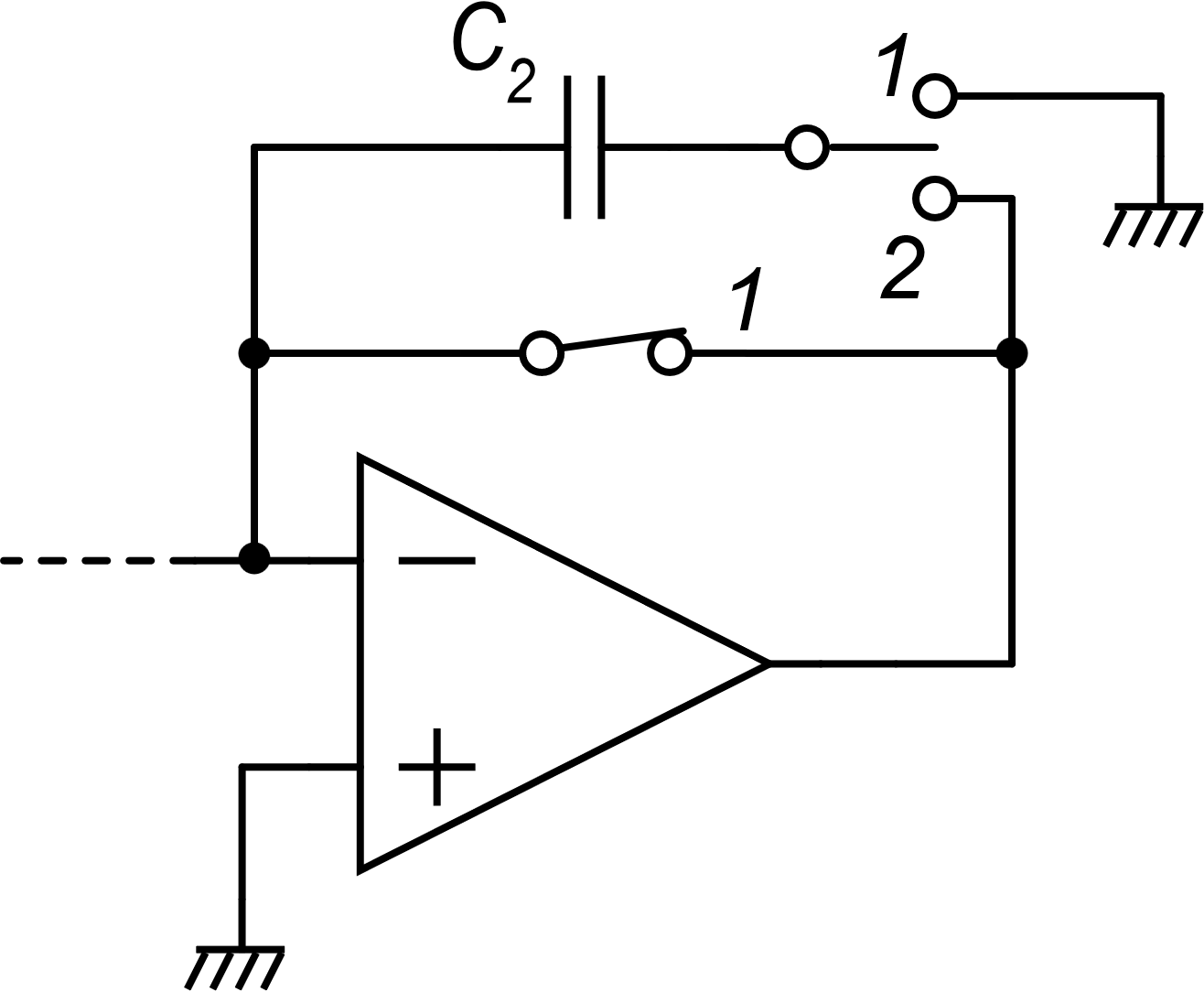 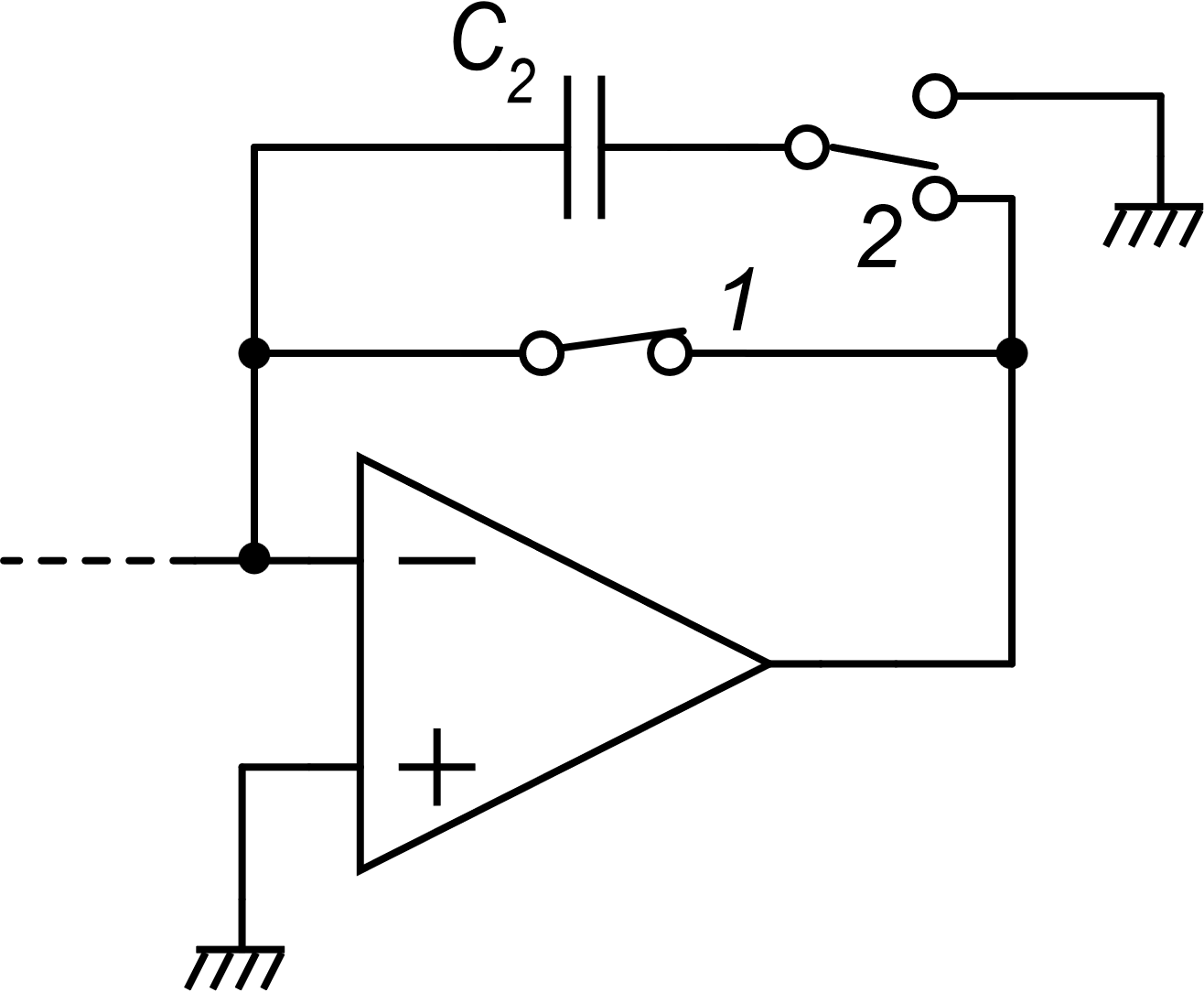 S1
P. Bruschi – Microelectronic System Design
6
The intermediate phase "i"
In order to avoid the occurrence of unwanted temporary short-circuits the transition from phase 1 to phase 2 occurs according the following steps:
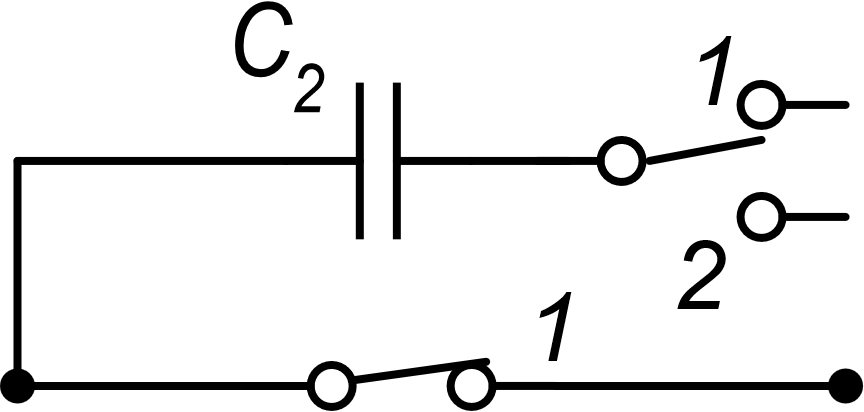 Switches are closed
in position 1
phase 1
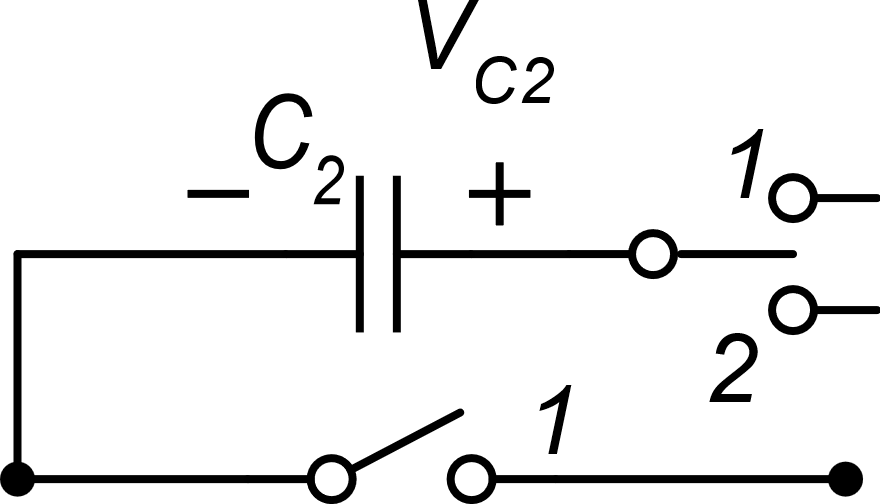 All switches opens 
(capacitors sample their voltages)
phase "i"
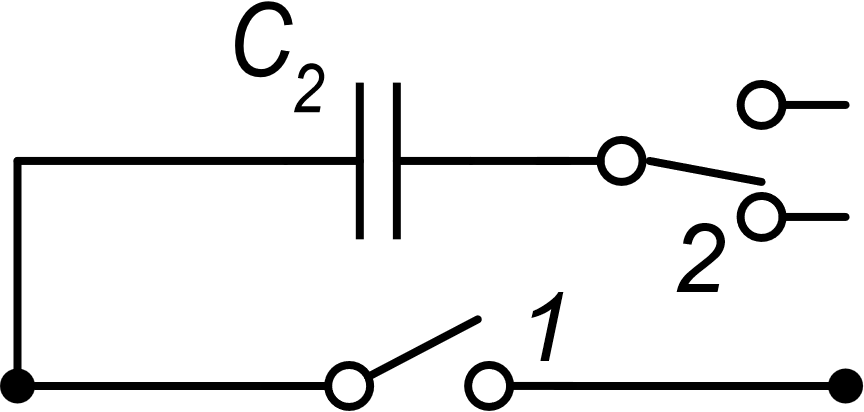 kT/C noise
Switches close 
in position 2
phase 2
P. Bruschi – Microelectronic System Design
7
Phase 1 to phase 2 transition
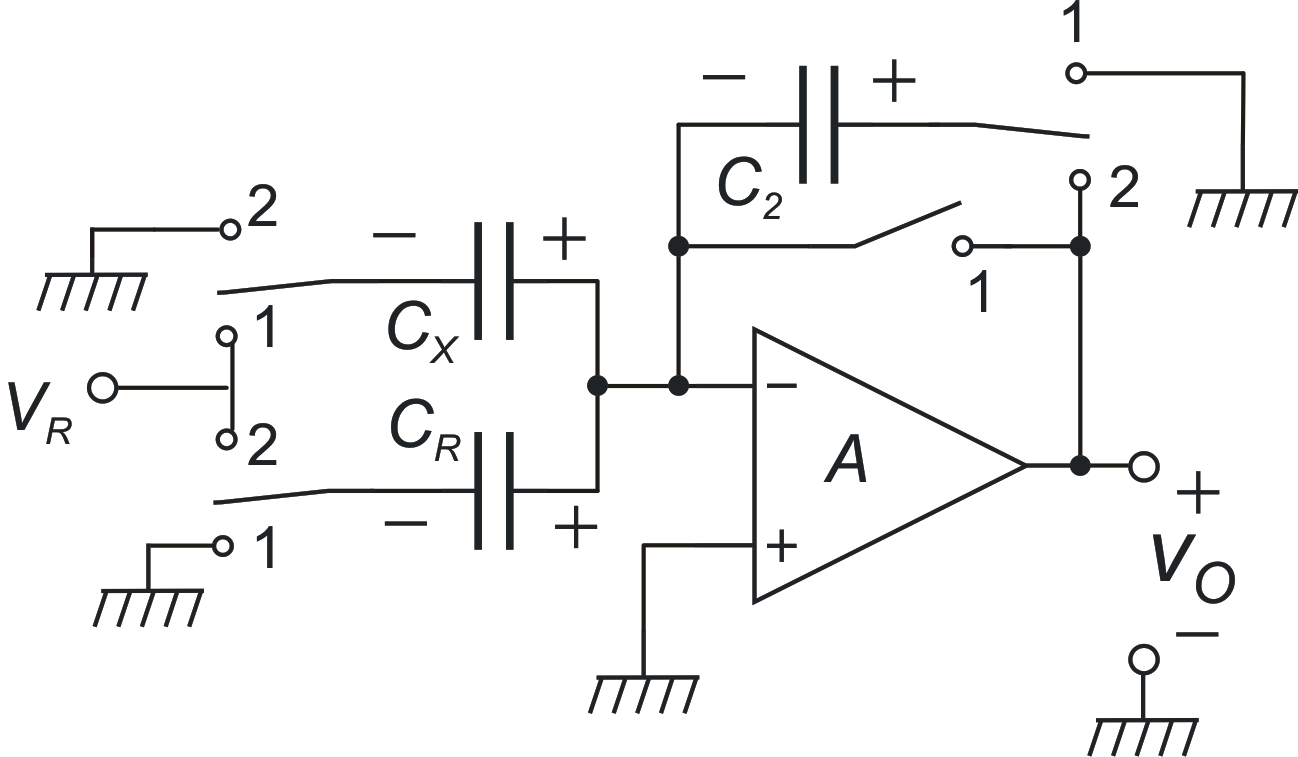 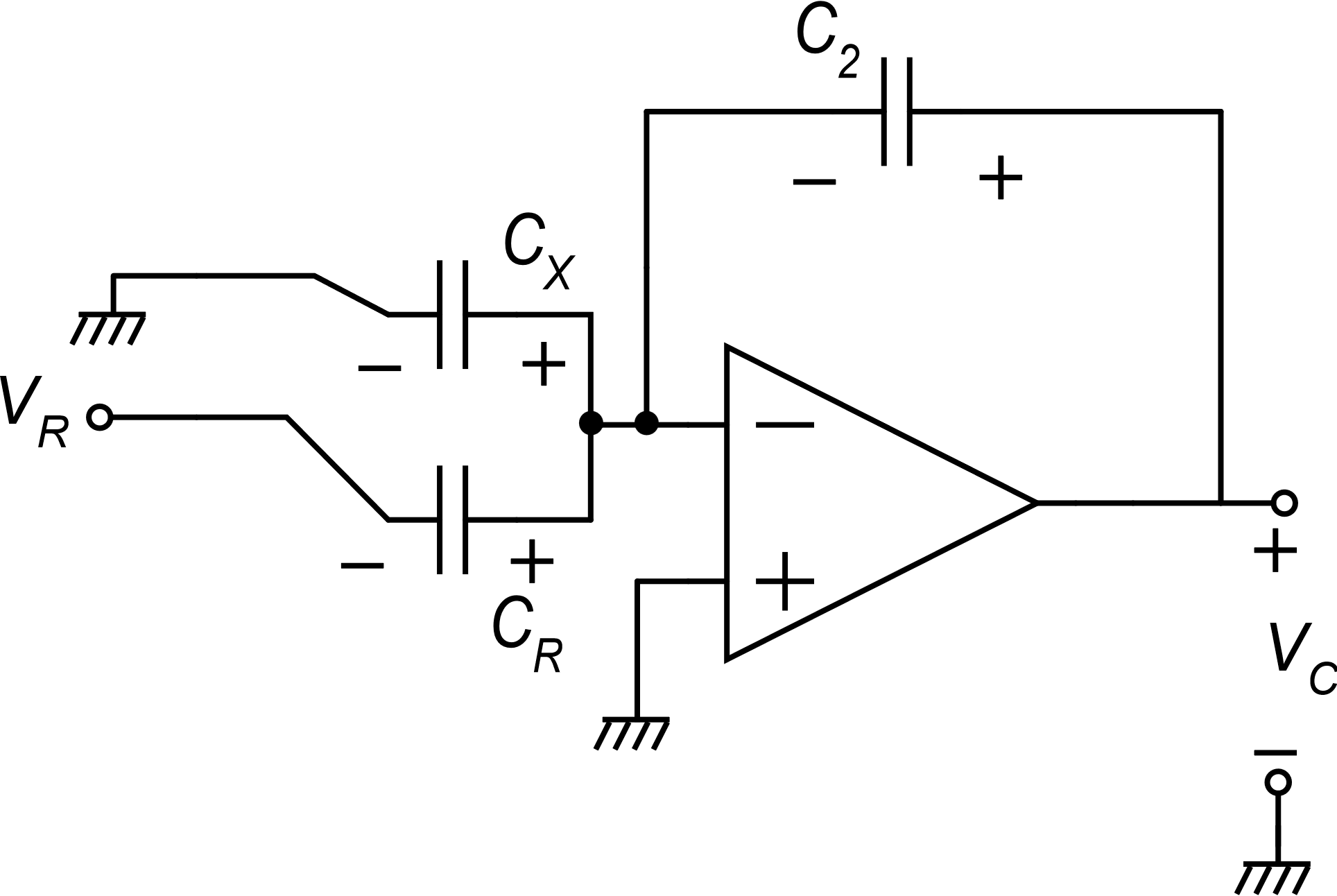 DQX
DQ2
DQR
P. Bruschi – Microelectronic System Design
8
Phase 2 voltages
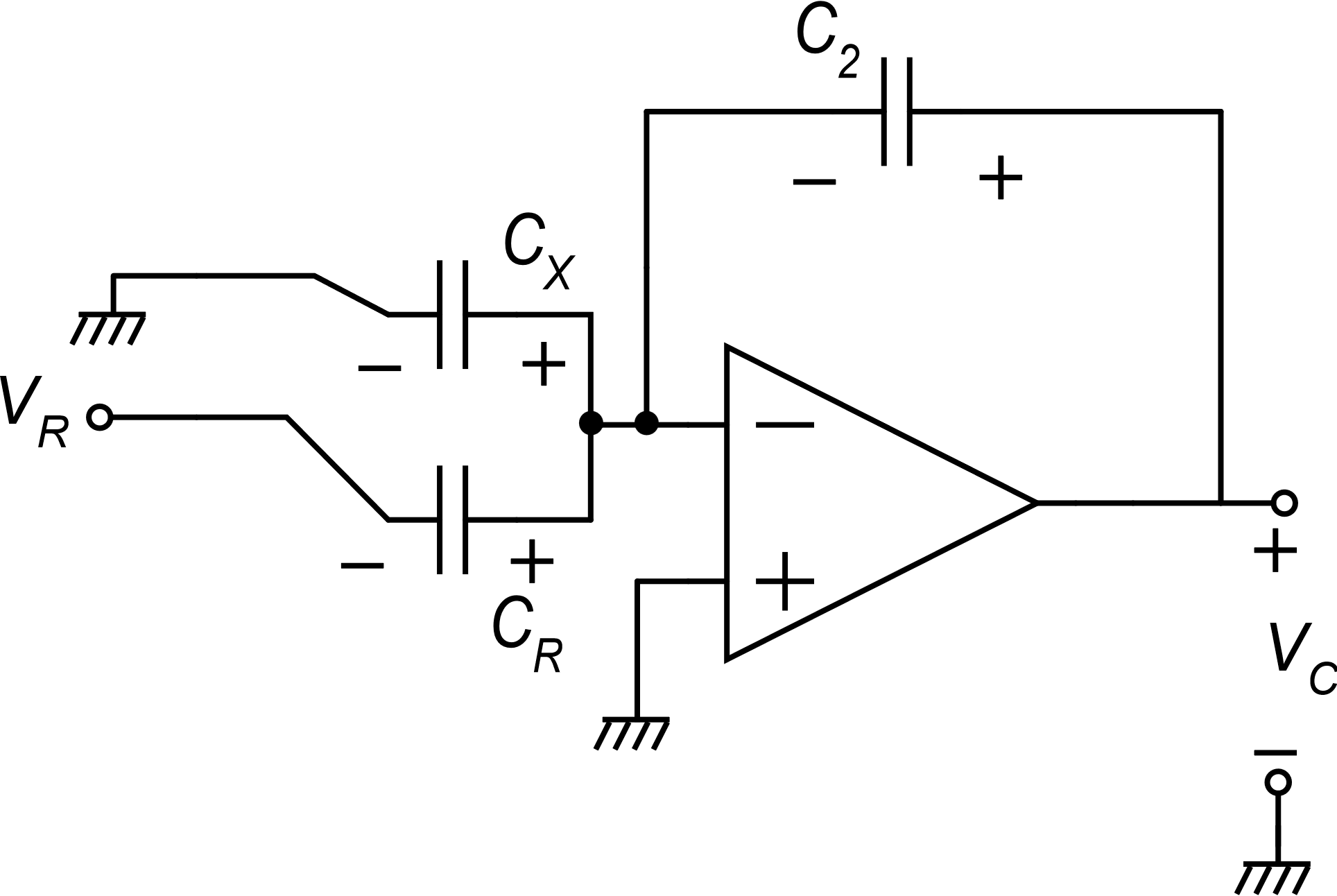 P. Bruschi – Microelectronic System Design
9
Phase 2 output voltage
P. Bruschi – Microelectronic System Design
10
Output voltage components
kT/C noise
Amplifier noise (CDS)
Referred to the input diff. capacitance
P. Bruschi – Microelectronic System Design
11
Example: DR of the SC interface considering only kT/C noise
P. Bruschi – Microelectronic System Design
12
Example: DR of the SC interface considering only kT/C noise
rms value of the kT/C noise associated to DCFS
P. Bruschi – Microelectronic System Design
13